Презентация для учебника
Козлова С. А., Рубин А. Г.
«Математика, 6 класс. Ч. 1»
ГЛАВА III ЭЛЕМЕНТЫ ГЕОМЕТРИИ
3.1 Смежные и вертикальные углы
Школа 2100
school2100.ru
Смежные
и вертикальные
углы
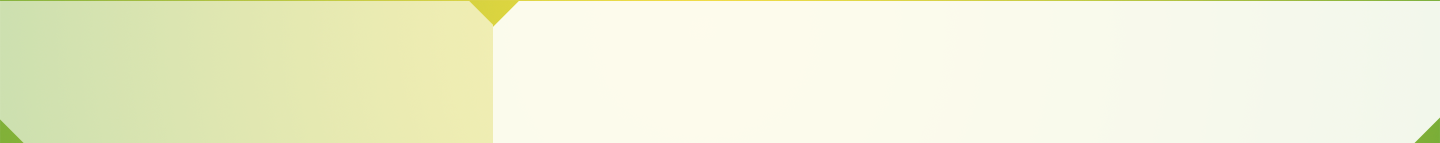 Смежные углы
Если взять прямую и отметить на ней
произвольную точку (скажем, A),
то получится два луча с общим началом.
A
180˚
Эти два луча дополняют друг друга
до прямой, или являются
дополнительными лучами.
Угол, образованный такими лучами,
называется развёрнутым.
Величина развёрнутого угла – 180°.
Смежные
и вертикальные
углы
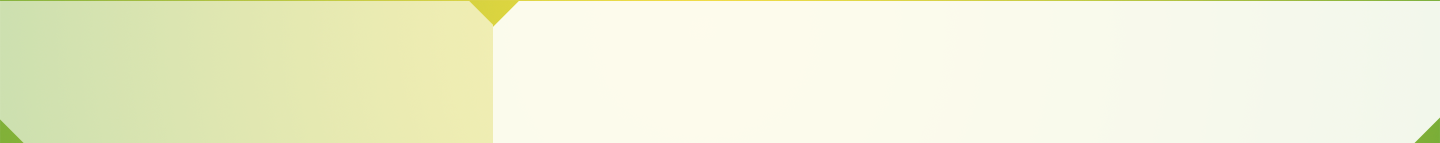 Смежные углы
Возьмём развёрнутый угол АОВ с вершиной О
и проведём луч ОС,
не совпадающий ни с одним из лучей ОА и ОВ.

Углы АОС и ВОС называются смежными.

∠АОС + ∠ВОС = 180°,

поскольку смежные углы вместе
образуют развёрнутый угол.
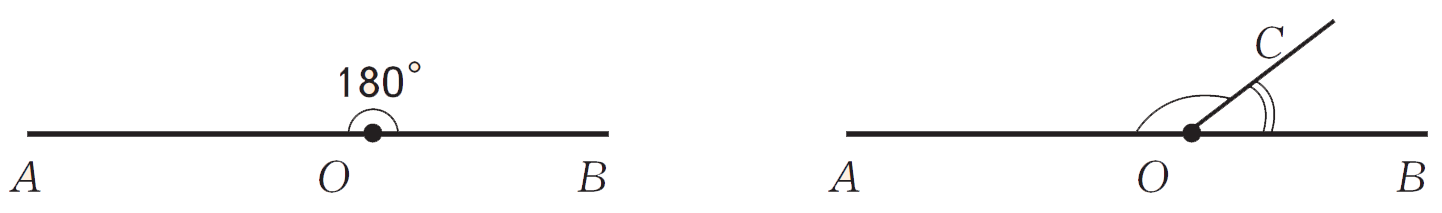 Смежные
и вертикальные
углы
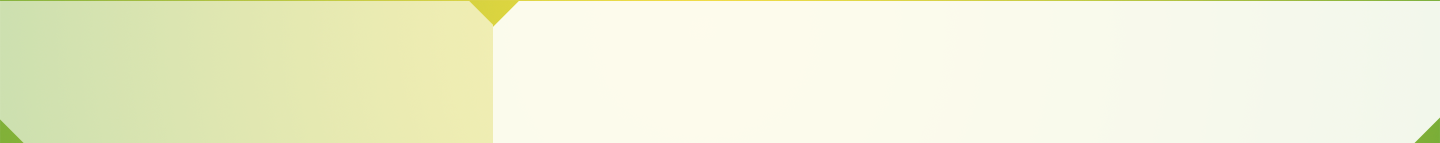 Смежные углы
ОПРЕДЕЛЕНИЕ
Два угла называются смежными, если у них одна сторона общая,
а две другие стороны являются дополнительными лучами.

Сумма смежных углов равна 180°.
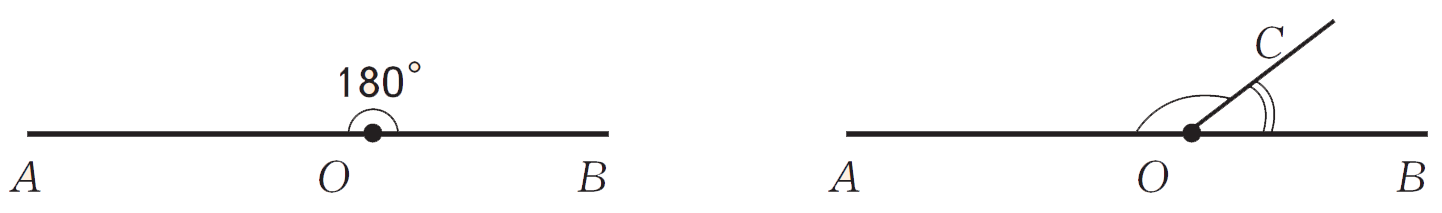 Смежные
и вертикальные
углы
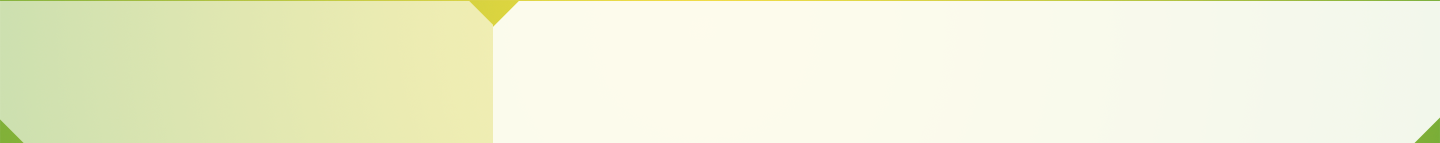 Вертикальные углы
Возьмём прямые АС и ВD,
пересекающиеся в точке О.

Углы, стороны которых являются дополнительными лучами,
называются вертикальными.

На чертеже вертикальные углы –
это АОВ и СОD,
а так же углы ВОС и АОD.
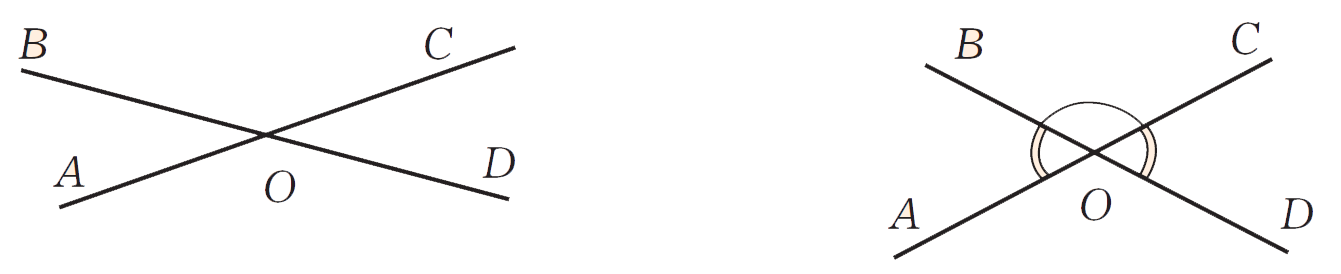 Смежные
и вертикальные
углы
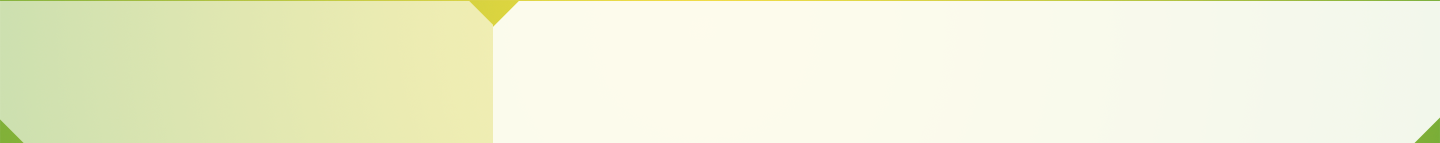 Вертикальные углы
ТЕОРЕМА:
Вертикальные углы равны.
Докажем, что
∠АОВ = ∠СОD.
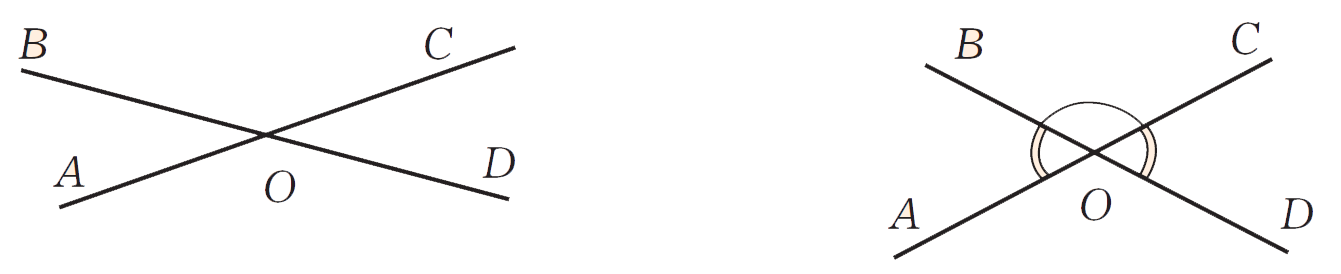 ∠АОВ и ∠BОC
являются смежными, значит,
∠АОВ + ∠ВОС = 180°,
и поэтому
∠АОВ = 180° – ∠BОC.
Получили, что каждый из двух вертикальных углов
(и ∠АОВ, и ∠СОD) равен 180° – ∠ВОС, значит,
∠АОВ = ∠СОD.
Аналогично ∠СОD и ∠ВОС – смежные, значит,
∠СОD + ∠ВОС = 180°,
и поэтому
∠СОD = 180°– ∠ВОС.
Смежные
и вертикальные
углы
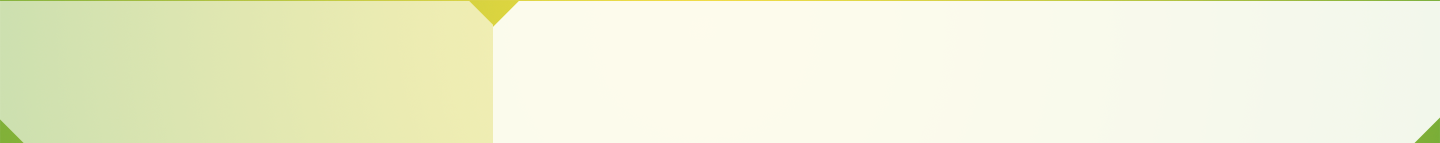 Вертикальные углы
СВОЙСТВА ВЕРТИКАЛЬНЫХ УГЛОВ
При пересечении двух прямых образуются две пары
вертикальных углов.
Углы каждой такой пары
равны между собой,
а углы из разных пар – смежные.
Если углы одной пары острые,
то углы другой пары тупые.
Смежные
и вертикальные
углы
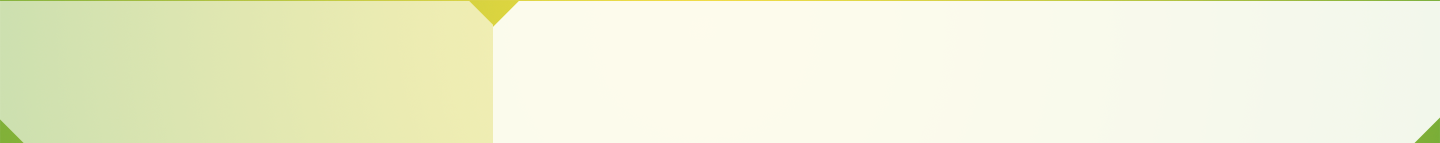 Вертикальные углы
СВОЙСТВА ВЕРТИКАЛЬНЫХ УГЛОВ
Две прямые могут пересекаться таким образом,
что равны между собой все четыре угла.

Тогда величина каждого угла 90°,
а такие прямые называются перпендикулярными.
Перпендикулярность прямых обозначается знаком
⊥.
Например,
на чертеже АС⊥ВD.
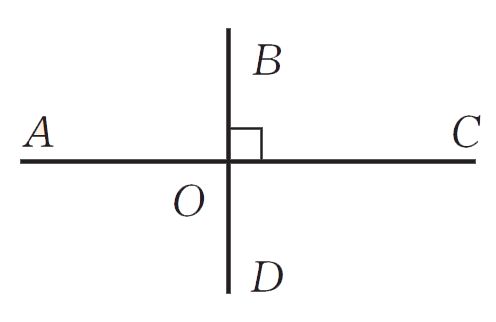 Смежные
и вертикальные
углы
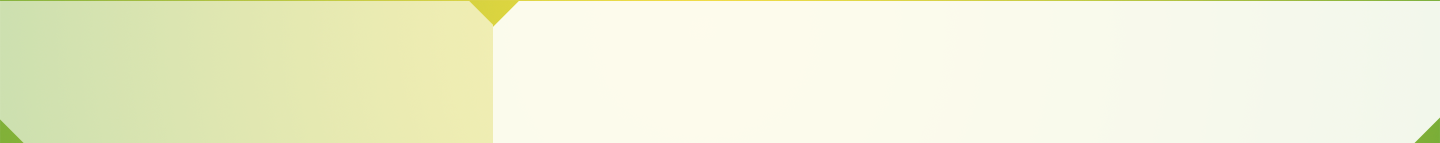 Вертикальные углы
Перпендикулярные прямые удобно проводить
с помощью угольника.
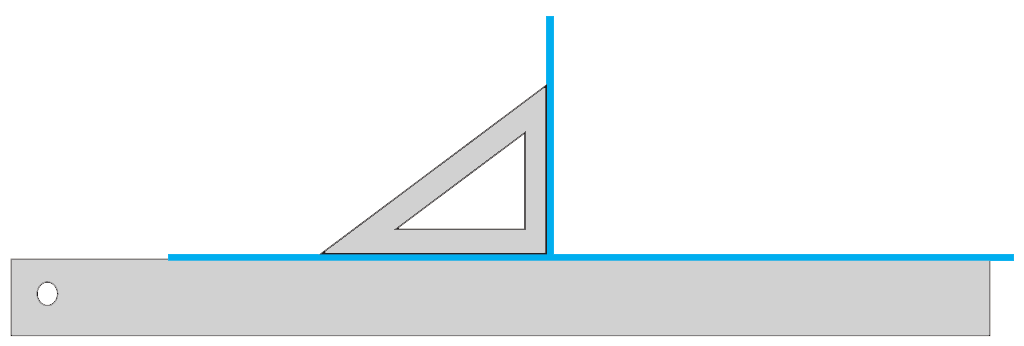 Смежные
и вертикальные
углы
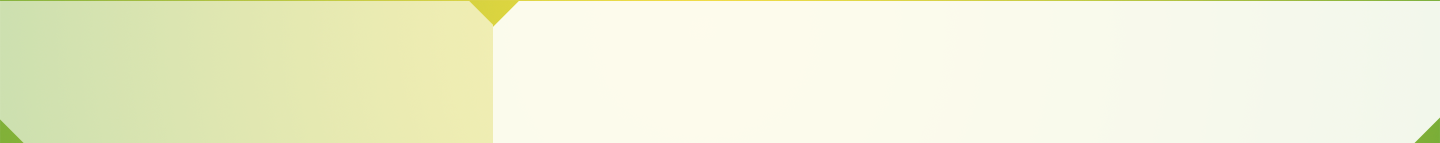 Расстояние от точки до прямой
Если точка М лежит вне прямой АВ,
а точка С лежит на прямой АВ,
причём МС ⊥ АВ,
то отрезок МС называется перпендикуляром, проведённым из точки М к прямой АВ.
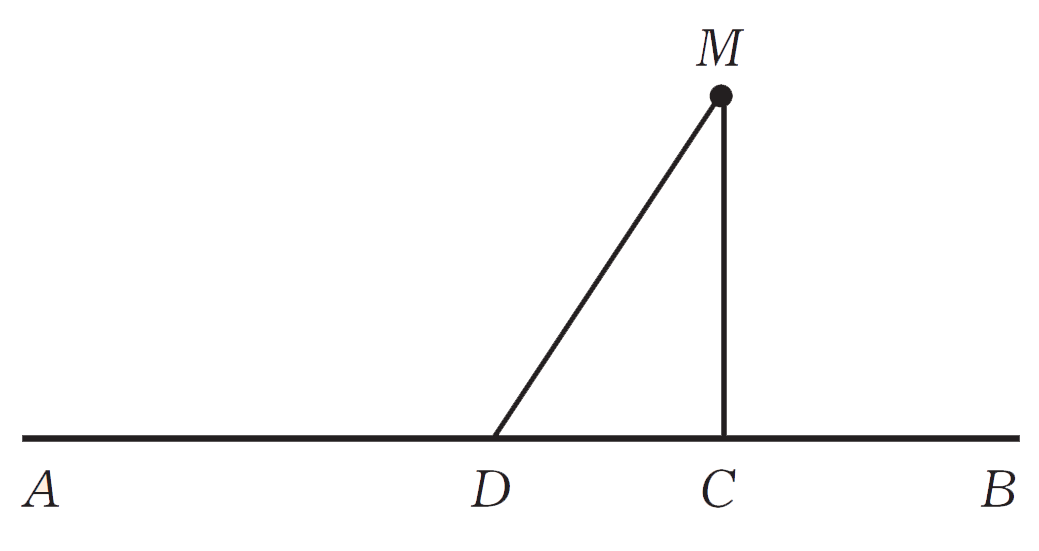 Перпендикуляр МС
короче любого отрезка МD, где D – точка на прямой АВ,
не совпадающая с точкой С.
Расстоянием от точки до прямой
называется длина перпендикуляра,
проведённого из точки к прямой.
Смежные
и вертикальные
углы
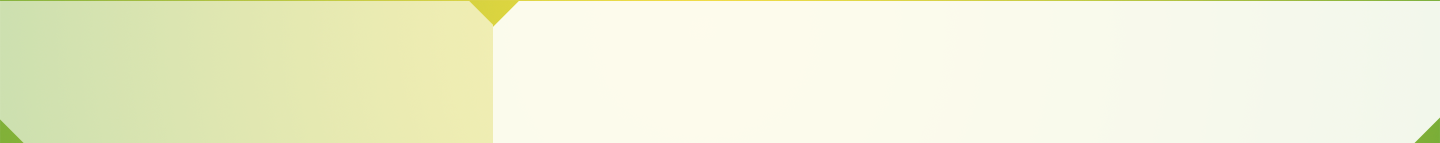 Делимость.
Свойства делимости
ПРОВЕРЬТЕ СЕБЯ
ПРОВЕРЬТЕ СЕБЯ
Ответьте на следующие вопросы:
Какие лучи называются смежными?
Какой угол называют развернутым?
Чему равен развернутый угол?
Какие углы называют смежными?
Какие углы называются вертикальными? Назовите свойства вертикальных углов.
Известно, что сумма двух углов равна 180°. Верно ли, что эти углы смежные? Вертикальные?
Какие прямые называются перпендикулярными? Что такое перпендикуляр к прямой?
Как найти расстояние от точки до данной прямой?